说明：请各位同学注意
1、陈述时间不超过5分钟，严格控制，到时即停。
2、无相关页内容的可以不填。
3、PPT须如实展示个人情况。
4、面试过程不得出现和提及推荐导师信息。

此页请删除
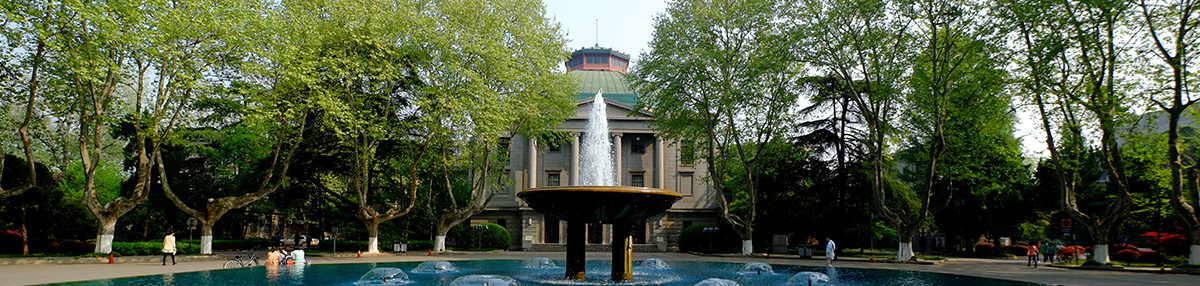 姓       名：
毕业院校：
本科专业名称：
姓名    毕业院校    毕业专业    个人基本情况
姓名    学术成果
姓名    课外实践
姓名    荣誉奖励
姓名    对拟攻读研究方向的认识及攻读计划
姓名    个人兴趣爱好